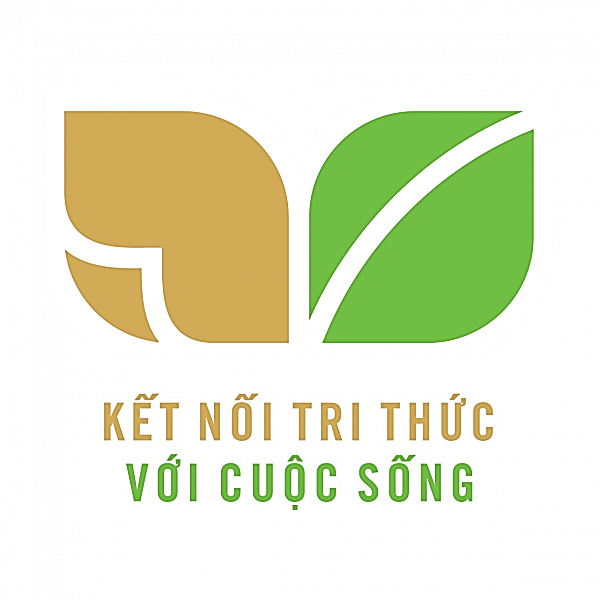 ĐI HỌC VUI SAO
EM HỌC VẼ
BÀI 14
BÀI 14
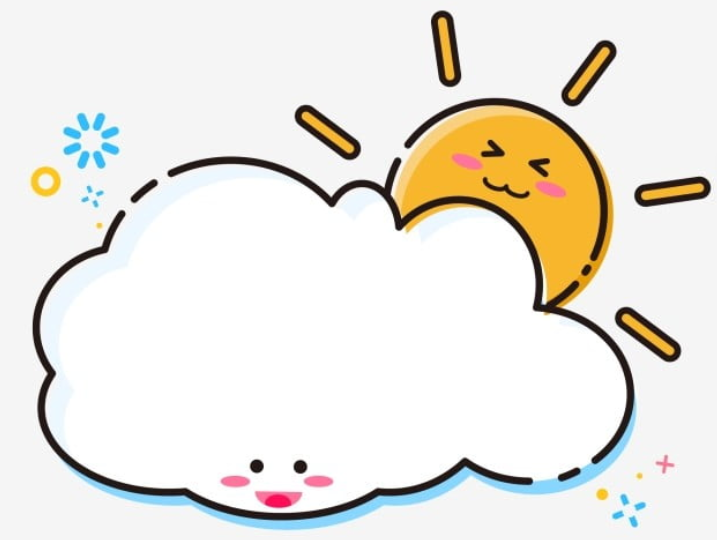 TIẾT 3
VIẾT
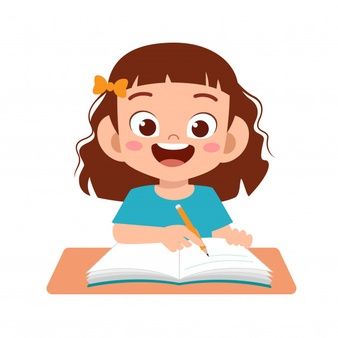 EM HỌC VẼ
1. Nghe – viết:
Hôm nay trong lớp học
Với giấy trắng, bút màu
Nắn nót em ngồi vẽ
Lung linh bầu trời sao.
Vẽ ông trăng lên cao
Rải ánh vàng đầy ngõ
Vẽ cánh diều no gió
Vi vu giữa trời xanh.
Các từ dễ viết sai
lung linh
Chú ý: viết hoa đầu mỗi câu thơ.
nắn nót
cánh diều
lộng gió
VIẾT BÀI
Học sinh viết bài vào vở ô li
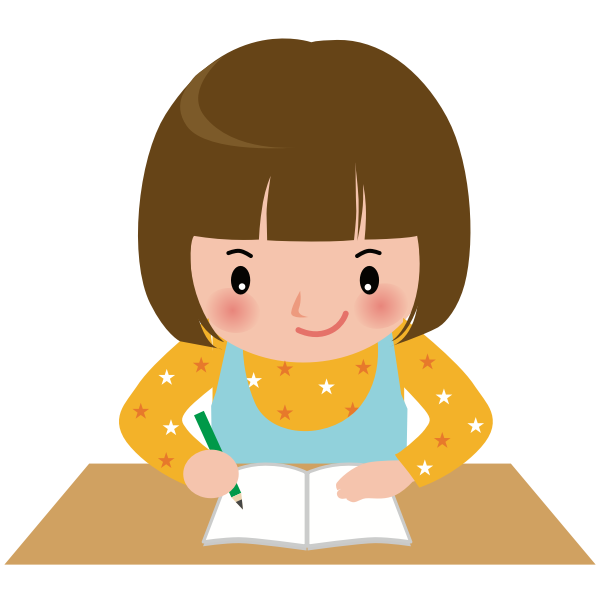 2. Chọn ng hoặc ngh thay cho ô vuông.
Công cha, ngh ĩa mẹ, ơn thầy.
Có công mài sắt, có ng ày nên kim.
3. a. Tìm từ ngũ có riếng bắt đầu bằng r, d hoặc gi thay cho hình
Chậm như
Nhanh như
Nắng tốt               mưa tốt lúa.
rùa
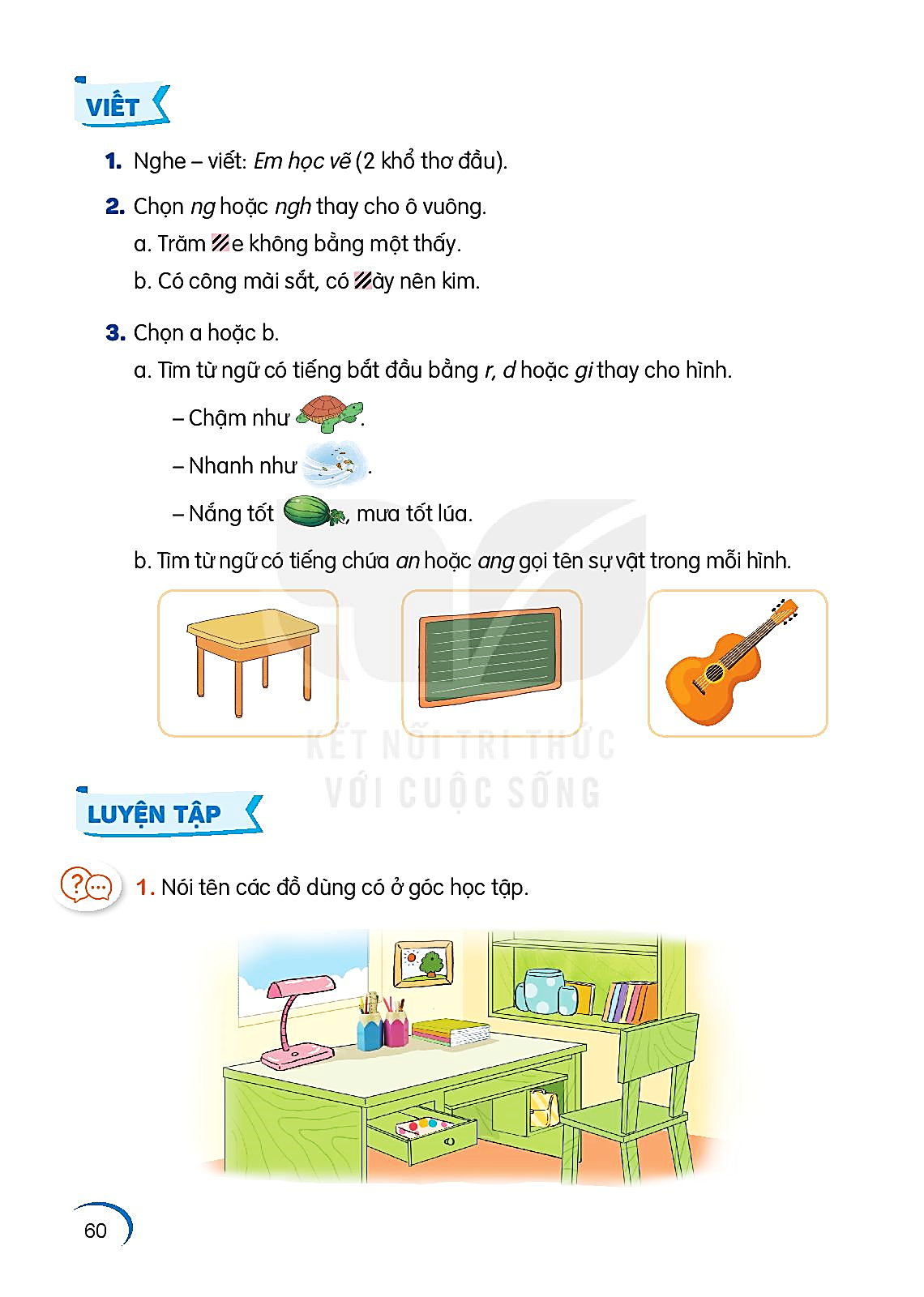 gió
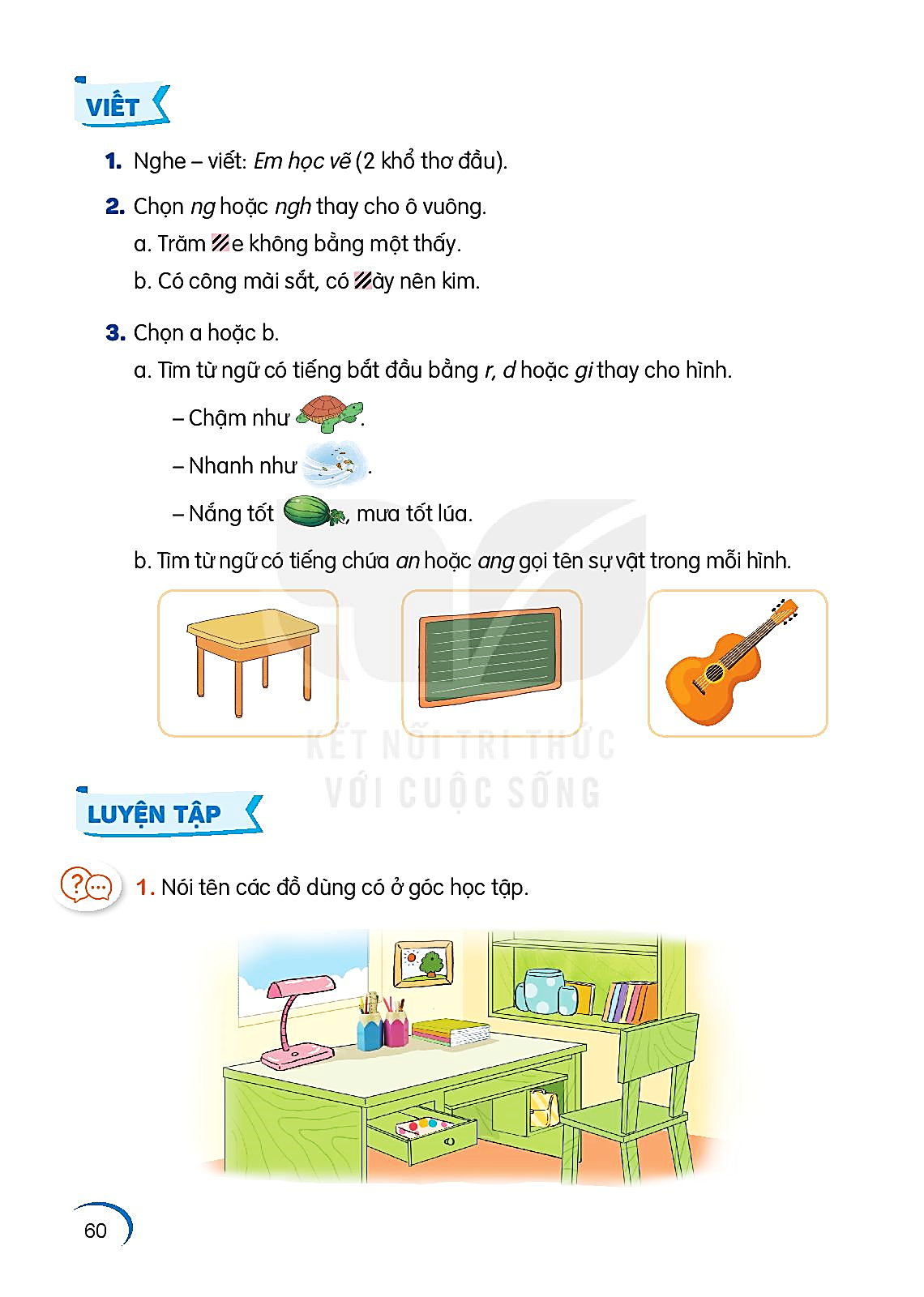 dưa
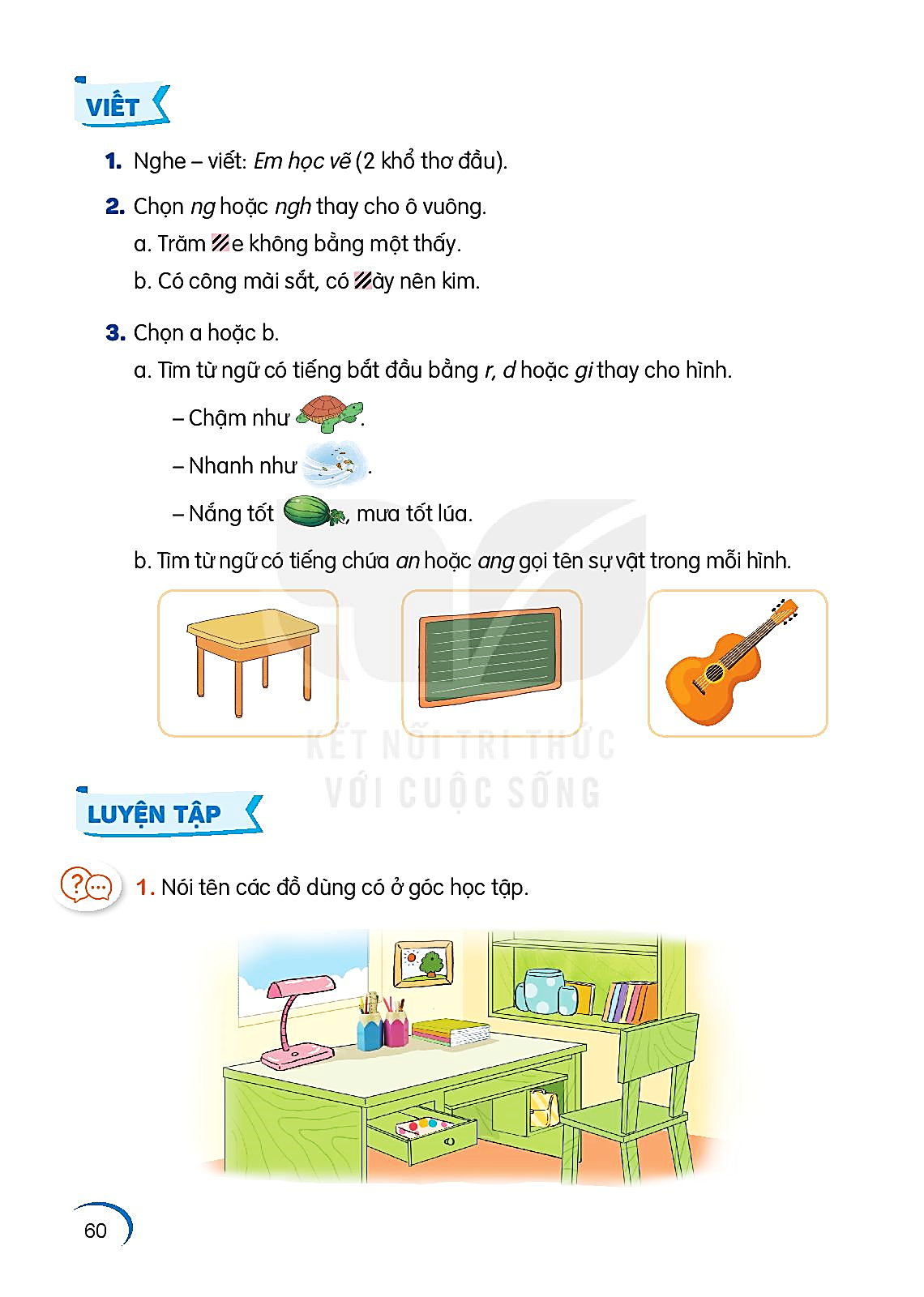 3. b. Tìm từ ngữ có tiếng chứa an hoặc ang gọi tên sự vật trong mỗi hình.
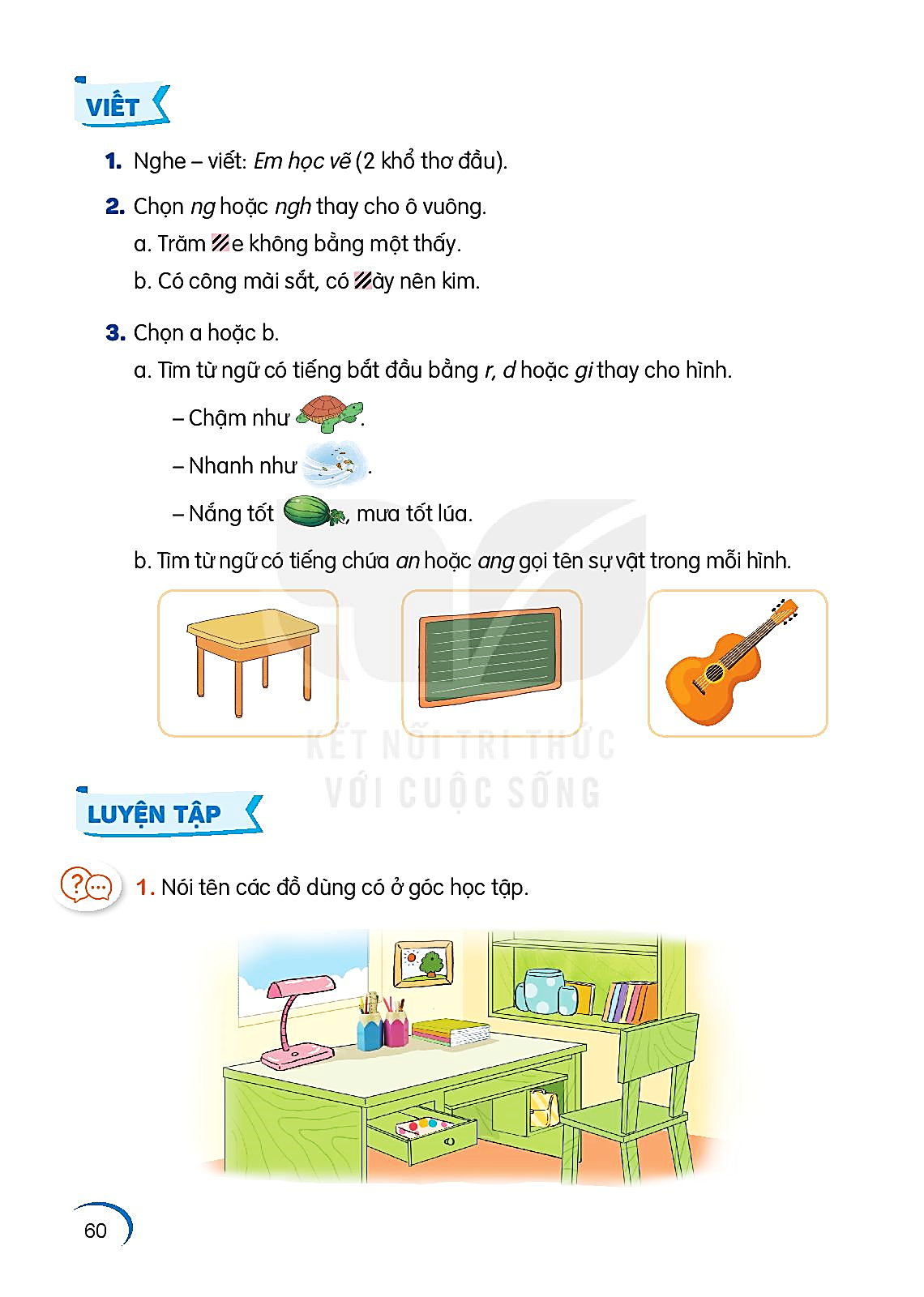 cái bàn
cái bảng
cây đàn